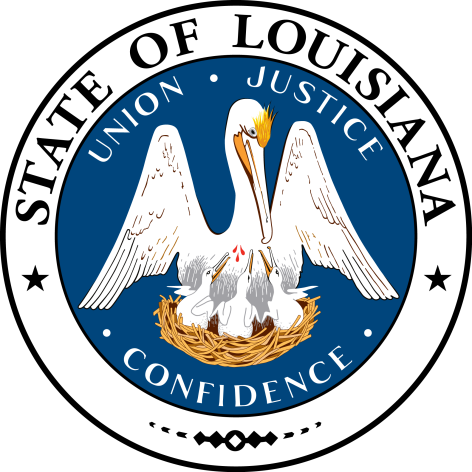 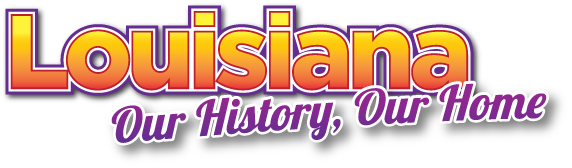 Smart Skills
Week 33
Artifact 7
© 2015 Clairmont Press
Monday
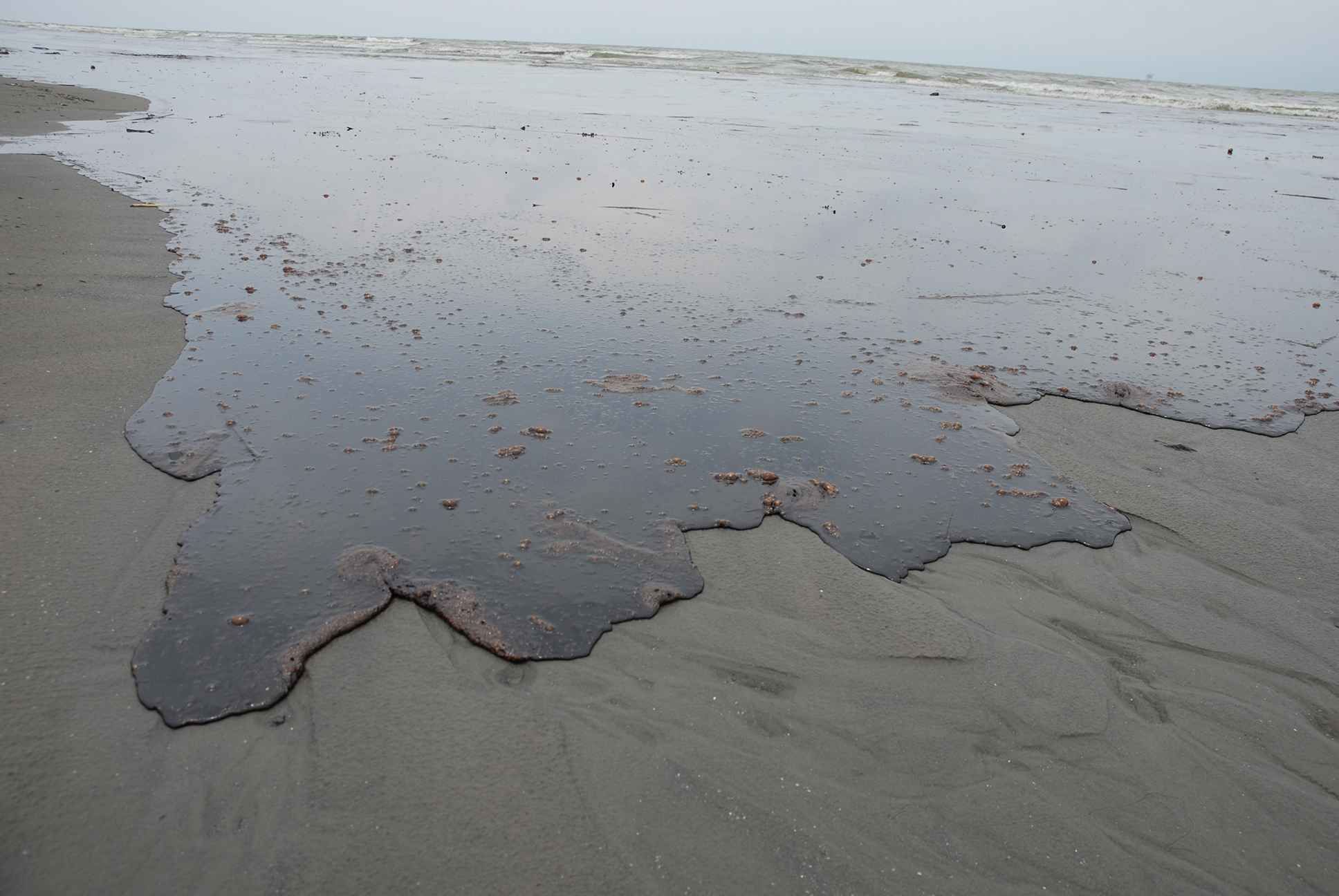 What is shown in the photograph?
2
[Speaker Notes: The photograph appears to show a large body of water (sea, bay, ocean, lake) with dirty or oily water washing ashore on a sandy beach. 

Teacher Note: This photograph shows a Louisiana beach with oil washing ashore as a result of the 2010 Deepwater Horizon accident.]
Tuesday
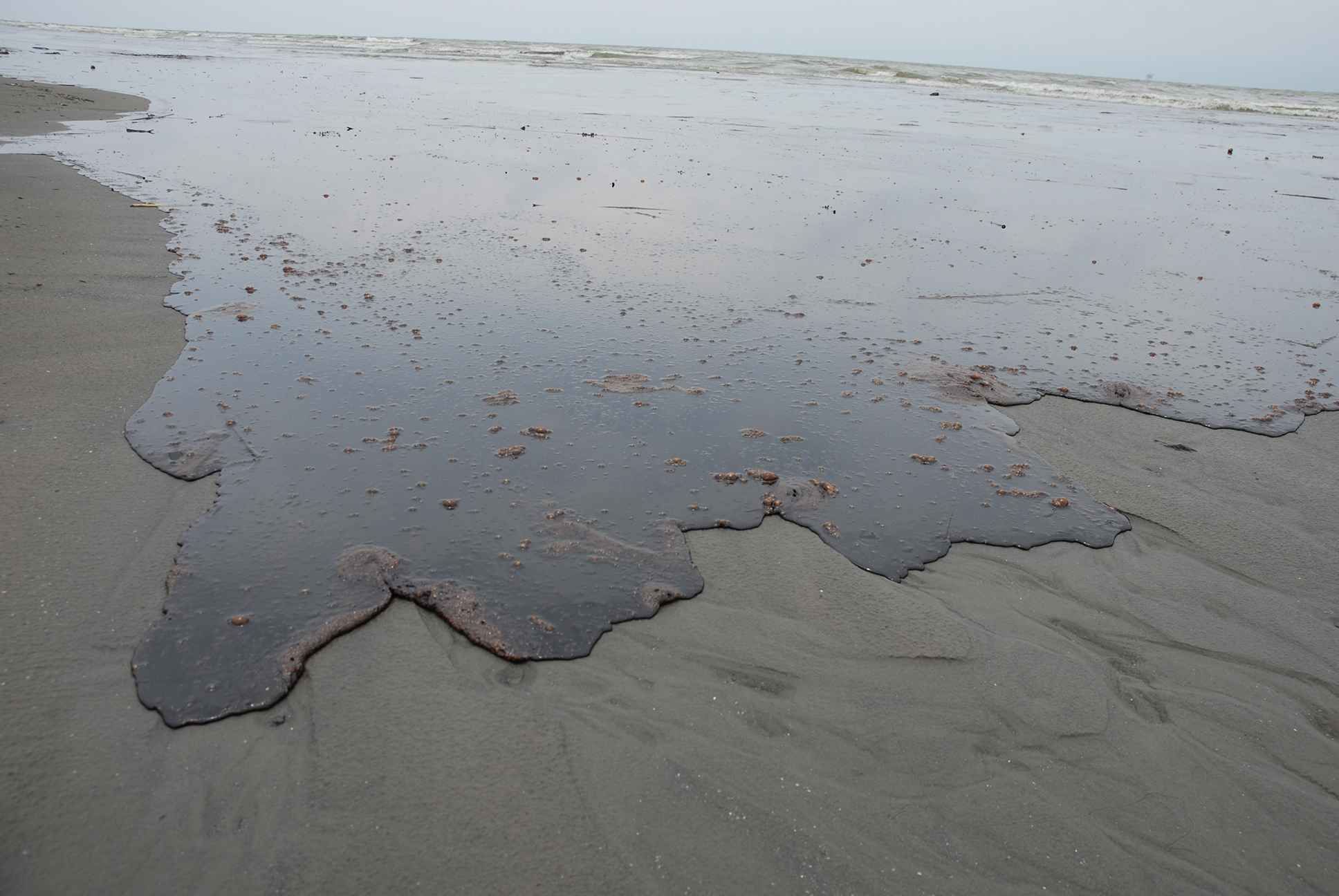 How does this photograph make you feel? Why?
3
[Speaker Notes: Answers will vary.]
Wednesday
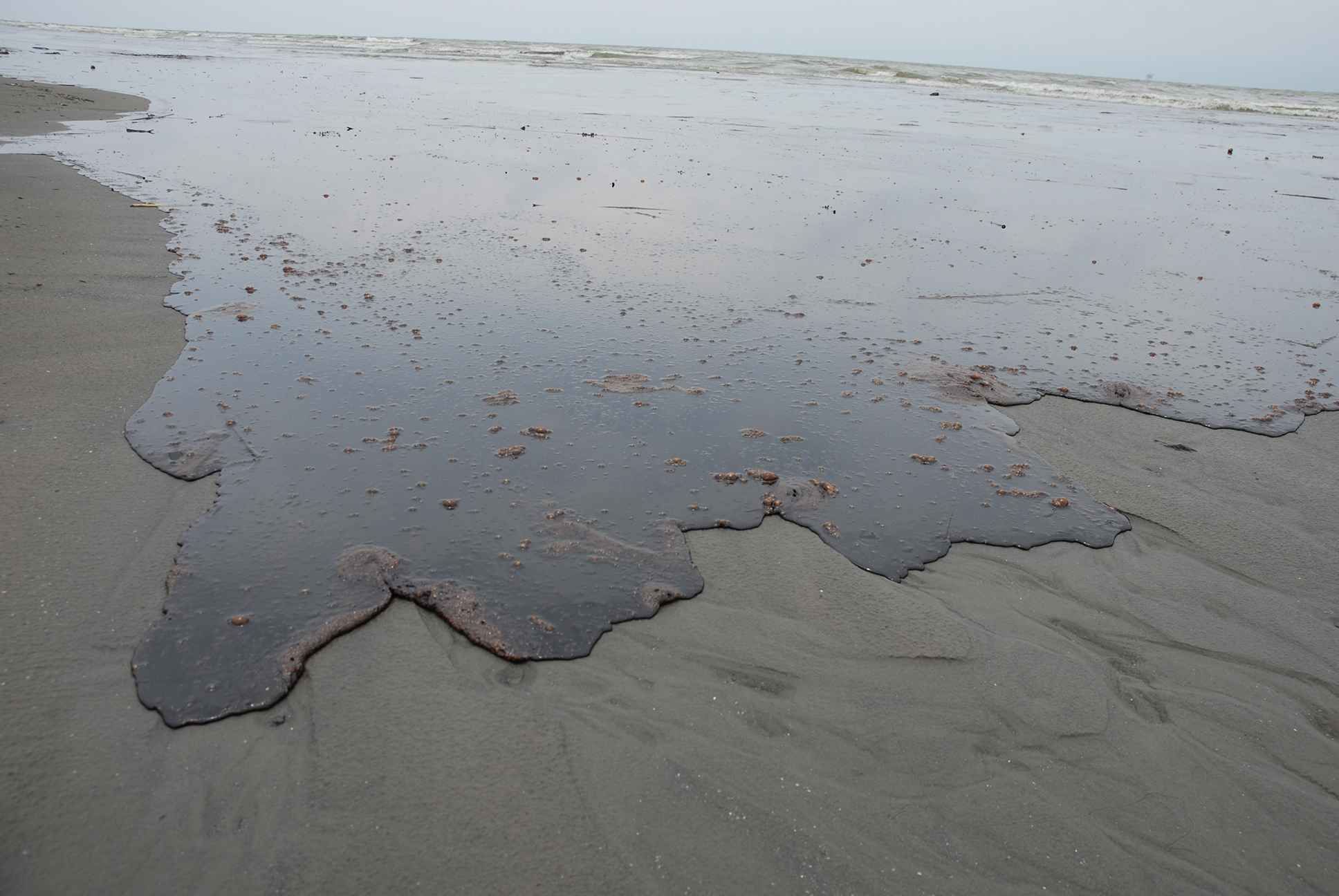 Other than the ecological impact of an oil spill, what are the other consequences of an oil spill?
4
[Speaker Notes: Students’ answers will vary, but they should make the connection that oil spills can also affect the people who live along the coast and their jobs and food sources.]
Thursday
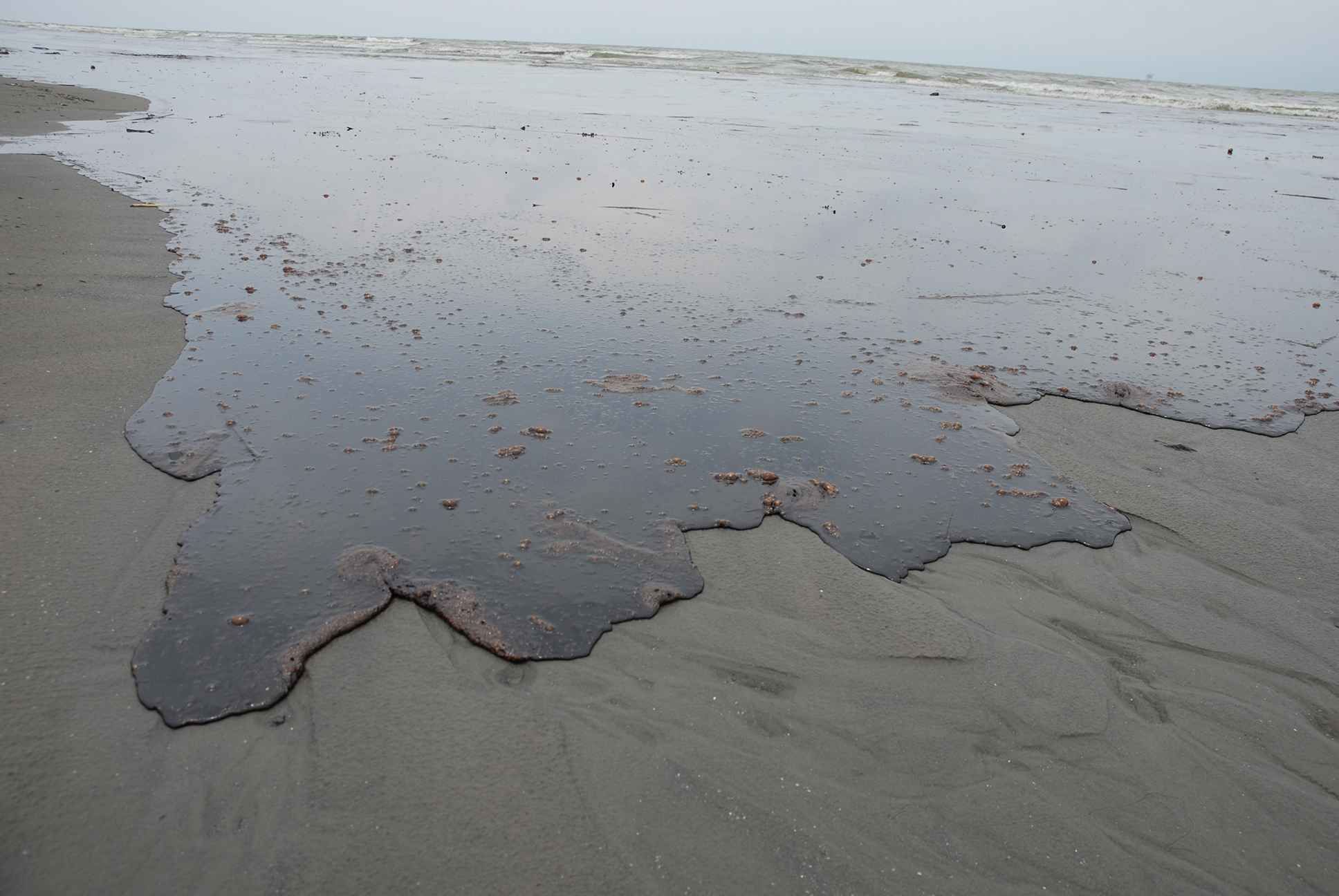 Louisiana’s economy is dependent on oil. How can government leaders balance the oil industry and protecting the environment?
5
[Speaker Notes: Answers will vary.]
Friday
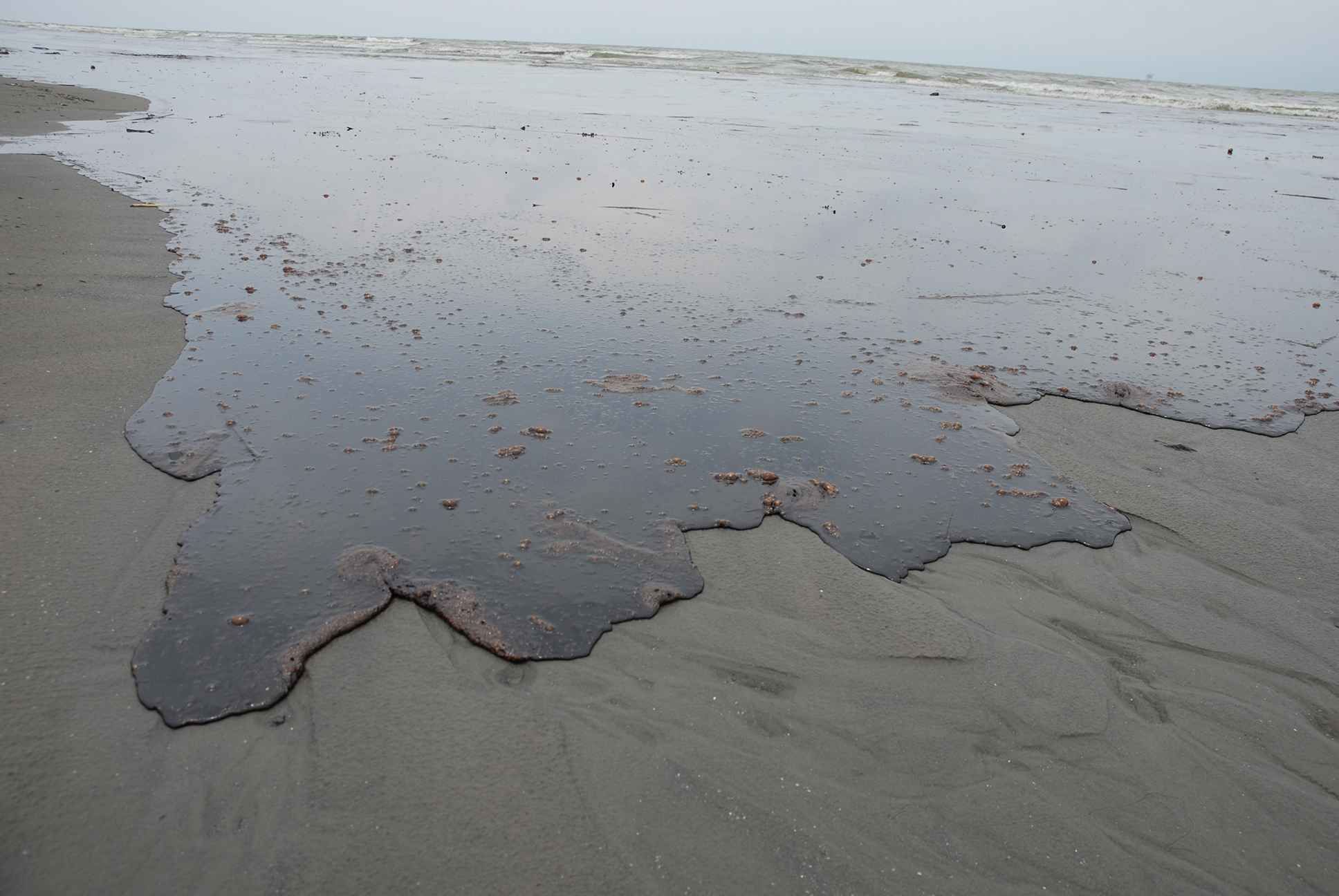 Offshore drilling is common in the Gulf of Mexico. Do you think offshore drilling is good? Why or why not?
6
[Speaker Notes: Answers will vary.]
Image Credits

Slide 1: Chris Miceli on Wikimedia Commons, Public Domain; Image Credits Slide: Edd Prince on Wikimedia Commons; maps copyright Clairmont Press; all others public domain
Shown here: Fontainebleau State Park
7